MULTIPLE MYELOMA
Done by :  Abdalrahman tarawneh
Amro suhimat 
Ahmad Harazneh

Supervised by :
Dr.saddam qudairi
Table of contents
01
02
03
Definition
Etiology – risk factor
Genetic mutations - MGUS
04
05
06
Lab findings and diagnosis
Management
Clinical features
Plasma cell neoplasms
Plasma cell neoplasms are a group of disorders involving mature B cells resulting in the formation of abnormal plasma cells and excessive production of specific monoclonal heavy chain immunoglobulins : 
‐MULTIPLE MYELOMA  
Monoclonal gammopathy of undetermined significance(MGUS)
Lymphoplasmacytic lymphoma
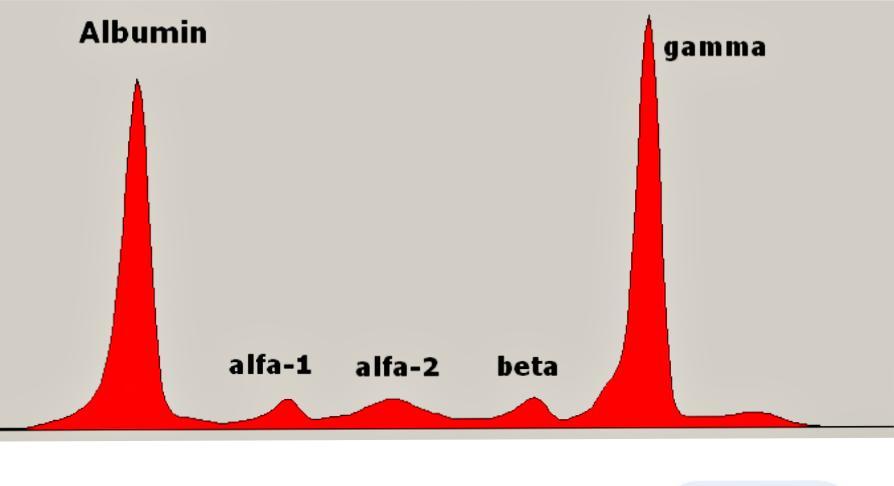 Definition
Multiple myeloma is neoplastic proliferation of a single plasma cell line that produces
Monoclonal immunoglobulin, leading to enormous
copies of one specific immunoglobulin (usually of the IgG or IgA type)
-It is the most common primary malignancy in bone 
The median age at diagnosis is 70 years
it is more common in males and in people of African origin
Cont.
The most frequent M protein produced by myeloma cells is IgG (60%), followed by IgA (20%–25%); rarely IgM, IgD, or IgE M proteins observed. In the remaining cases, the plasma cells produce only κ or λ light chains.

Patients with MM rarely (<0.5%) produce monoclonal IgM.
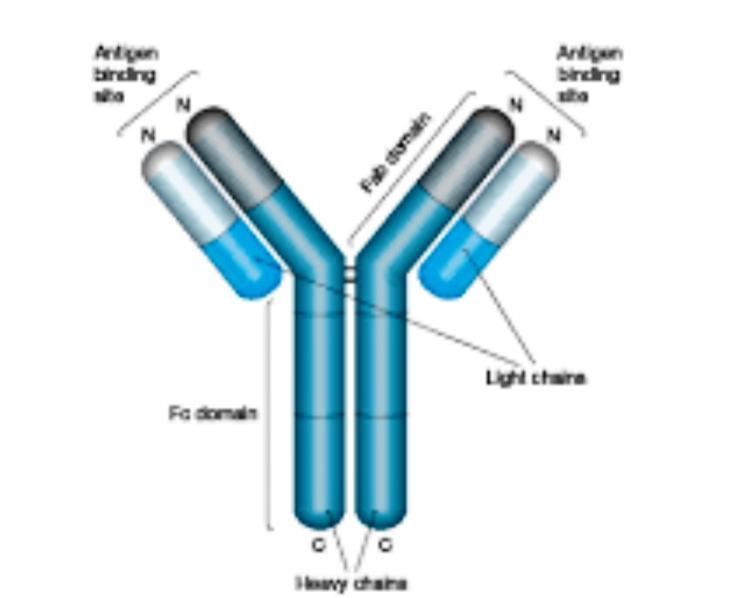 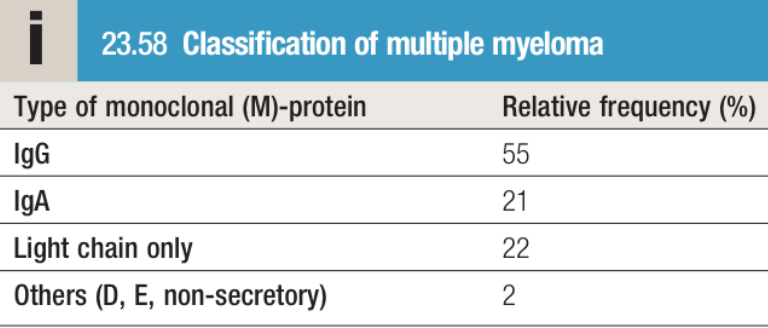 Etiology – risk factor
The precise etiology has not yet been established 
Genitic and environmental causes 
MGUS
Radiation 
Chronic inflammation 
Infection of bone marrow dendritic cell
Genetic mutation
Myeloma often has chromosomal translocations that fuse the IgH locus on chromosome 14 to oncogenes such as the cyclin D1 and cyclin D3 genes. 

. Genes that control cell growth and division are likely affected by these translocations
MGUS
Common in the elderly (up to 10% in patients >75 years of age) Asymptomatic, premalignant clonal plasma cell proliferation Diagnosis is confirmed by the presence of monoclonal protein (M-protein) spike <3.0 g and <10% plasma cells in bone marrow without evidence of multiple myeloma (i.e., lytic bone lesions, anemia, hypercalcemia, or renal insufficiency) Fewer than 20% of patients develop multiple myeloma in 10 to 15 years, but almost all patients with multiple myeloma have a preceding monoclonal gammopathy of undetermined significance (MGUS) No specific treatment is necessary (just close observation)
Clinical features
significant bone pain and pathological fracture .
Renal failure and proteinuria .
Hypercalcemia .
Anemia .
Recurrent infection .
Bone
Bone destruction is the major pathologic feature of multiple myeloma.
The basis of the pathogenesis of myeloma-related bone disease is the uncoupling of the bone-remodeling process. The interaction between myeloma cells and the bone microenvironment ultimately leads to the activation of osteoclasts and suppression of osteoblasts, resulting in bone loss..
        The net effect is increased bone resorption, leading to hypercalcemia and pathologic fractures.
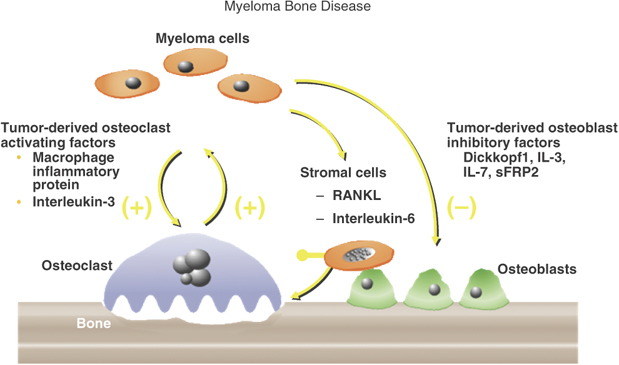 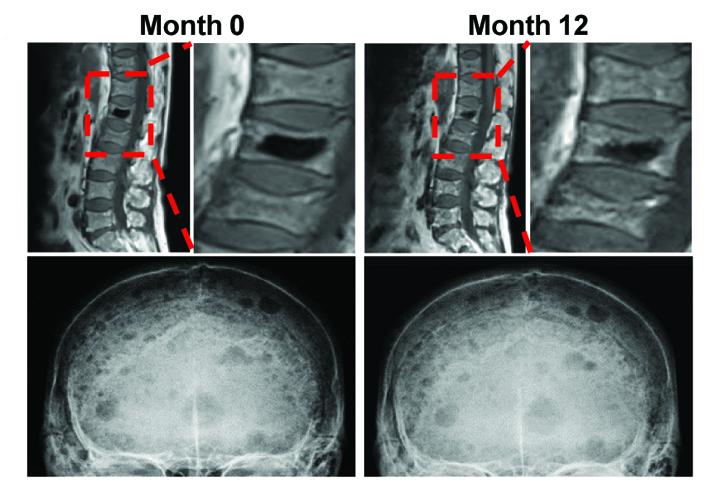 Lytic bone lesion found mainly in the low back, chest, jaw, and skull.

(punched-out lytic lesions)
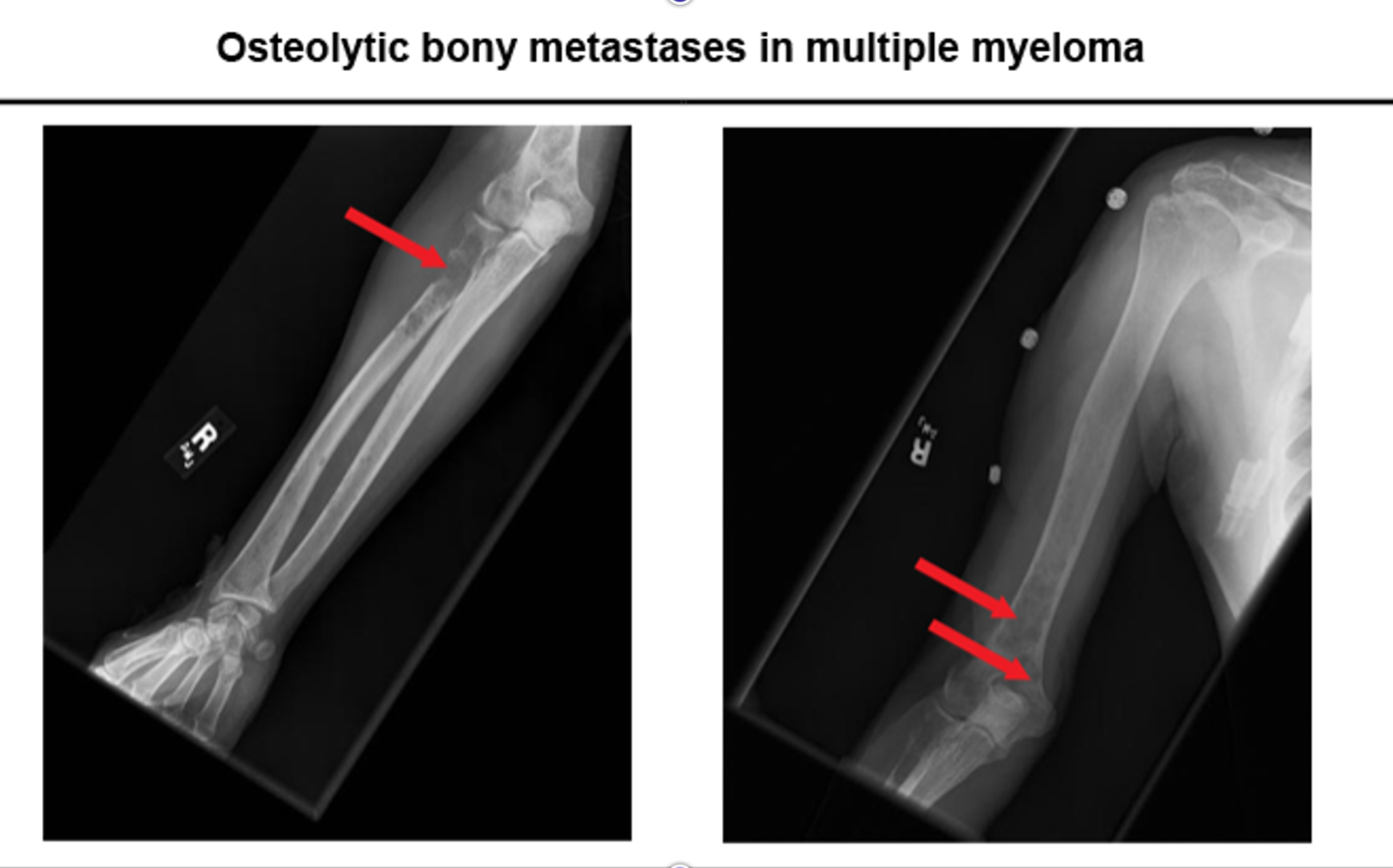 Humoral immunity
The most common cause of death in patients with multiple myeloma is infection. 
MM Compromises the function of normal B cells  production of functional antibodies often is profoundly depressed  patients are at high risk for bacterial infections.(especially of the lung or urinary tract )
Renal dysfunction
Several pathologic effects of MM:
obstructive proteinaceous casts; composed of Bence jones proteins in the distal tubules.
Light chain deposition in the glomeruli or the interstitium, either as amyloid or linear deposits may contribute to renal damage. 
Hypercalcemia, lead to dehydration and renal stones,
Bacterial pyelonephritis,
NSAIDS USE FOR BONE PAIN













NSAIDs use for bone pain .
Hypercalcemia
At the time of diagnosis approximately 25% of patients with mm have Hypercalcemia , typically it’s the result of osteolytic bone destruction. 
It Can be asymptomatic ( calcium level < 12mg/dl ) or symptomatic ( anorexia , nausea , polyurea , constipation , weakness and confusion ) .
Anemia
Normocytic,normochromic
Muilifactorial:
Bone marrow elements are replaced by malignant palsma cells, resulting in anemia, leukopenia, and thrombocytopenia .
Renal failure”low EPO”
Hyperviscosity syndrome
Although more common in Waldenström's macroglobulinemia (due to elevated IgM), hyperviscosity syndrome can also occur in patients with multiple myeloma (MM).  
The hyperviscosity in myeloma is typically due to increased serum protein content with large molecular size, abnormal polymerization, and abnormal immunoglobulin shape.  
Characterized by the following:
Visual impairment: due to venous congestion & retinal hemorrhages 
Neurologic problems such as headaches, dizziness, deafness, due to sluggish venous blood flow
Bleeding  due to formation of complexes between macroglobulins & clotting factors as well as interference with platelet function
Cryoglobulinemia the precipitation of macroglobulins at low temperatures Raynaud phenomenon.
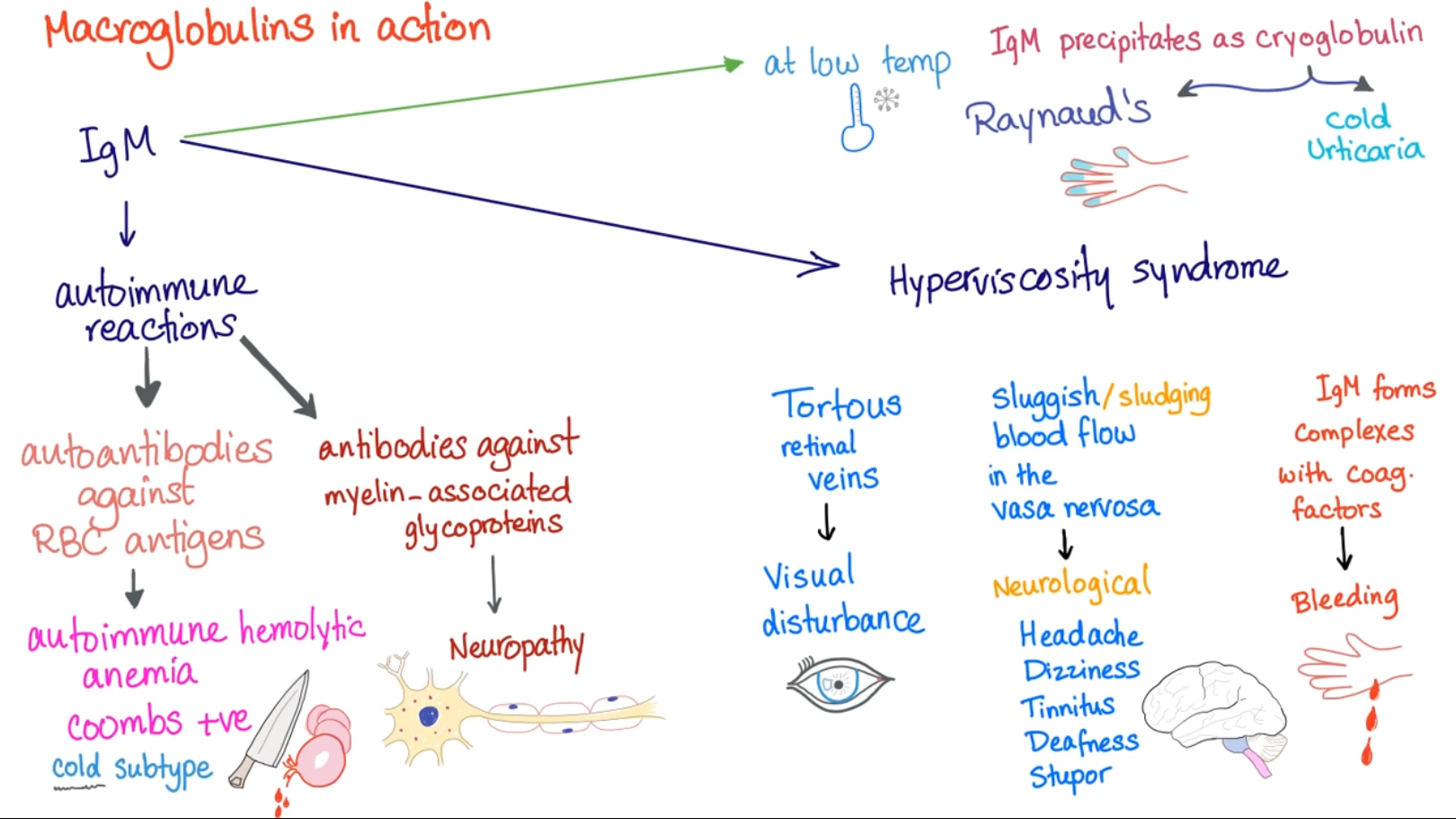 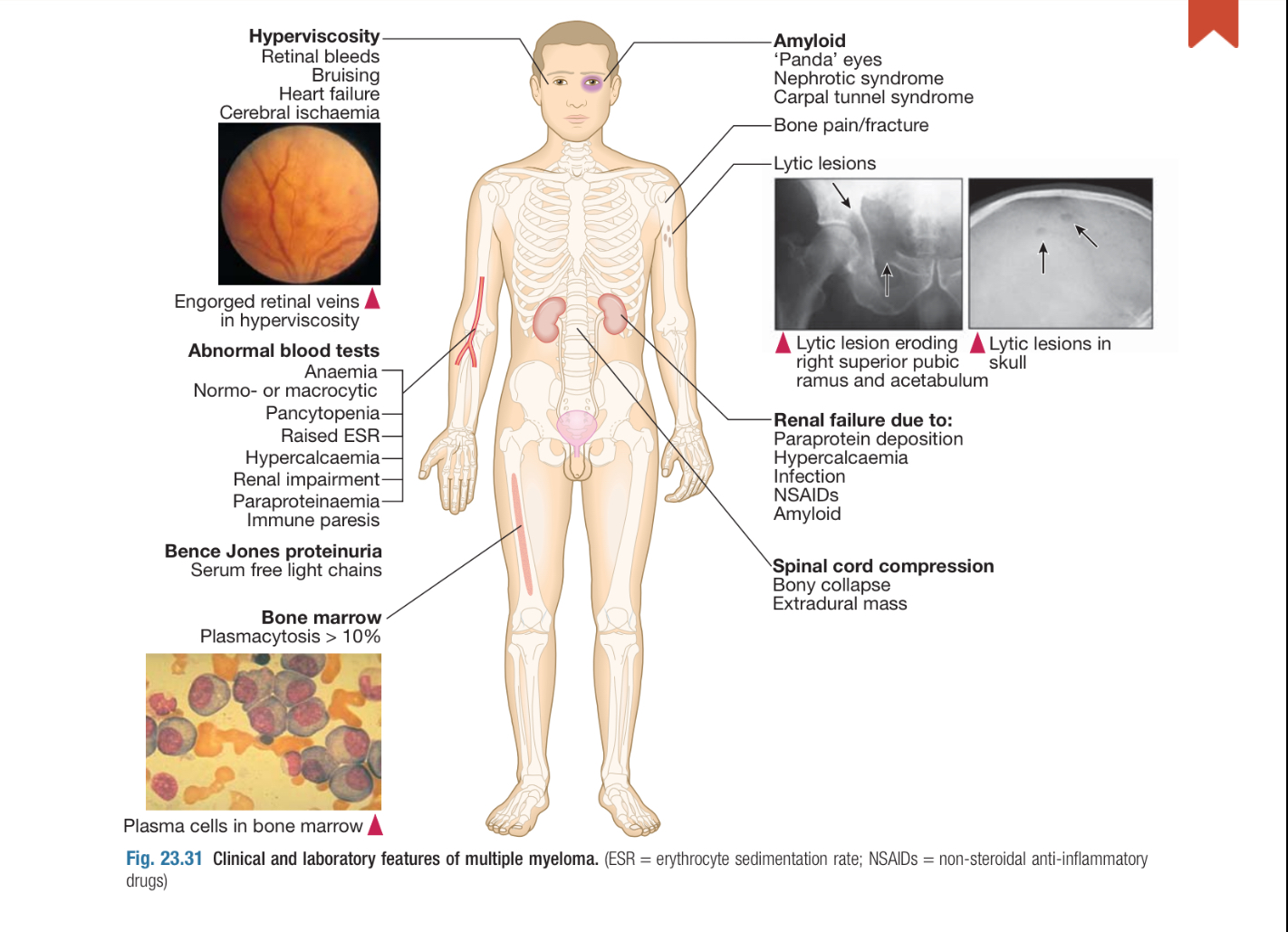 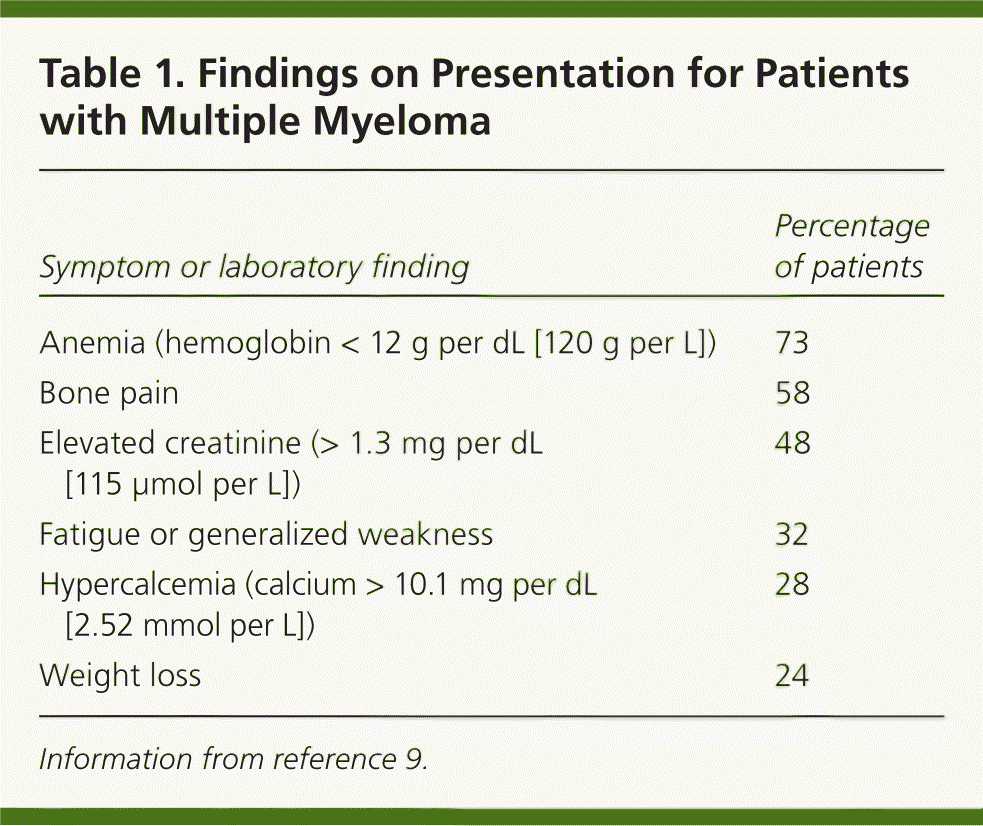 Lap findings
Diagnosis
1. Serum and urine protein electrophoresis (SPEP/UPEP)—reveals monoclonal protein spike (M-spike) due to a malignant clone of plasma cells synthesizing a single Ig (usually IgG, although specific subtype can be determined via immunofixation)
2.  Low-dose CT, PET/CT, or MRI—reveal lytic bone lesions
3. Bone marrow biopsy (required for diagnosis)—reveals >10% abnormal plasma cells 
Hypercalcemia—due to bone destruction 
Elevated serum total protein—due to paraproteins in bloodhyperglobulinemia)
Diagnosis
6.  Elevated creatinine—due to renal damage 
 7.  Anemia, leukopenia, or thrombocytopenia (especially in advanced disease)—due to bone marrow invasion
 8.  Peripheral blood smear—reveals normocytic anemia with RBCs in rouleaux formation (RBCs resemble a stack of poker chips as a result of clumping caused hyperglobulinemia) 
9.  Urinalysis—reveals large amounts of free light chains called Bence Jones protein
Morphology
Microscopically,
1- The marrow shows increased numbers of plasma cells, usually > 30% of the cellularity.
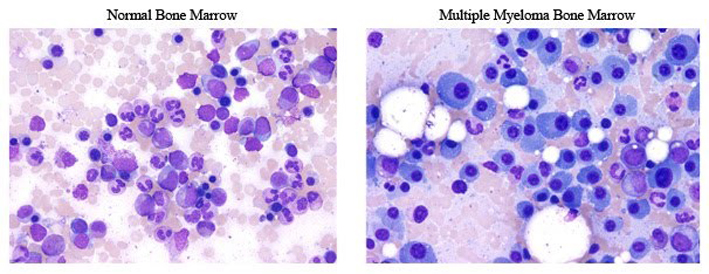 2- Mott cells are plasma cells that have spherical inclusions packed with Ig in their cytoplasm, Inclusions: Russell bodies
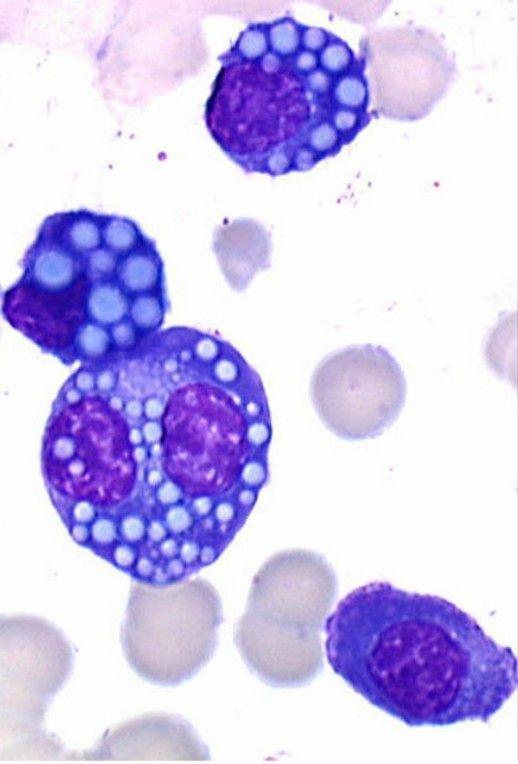 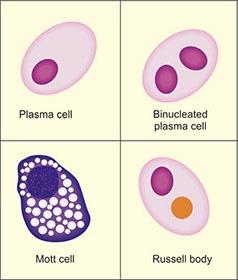 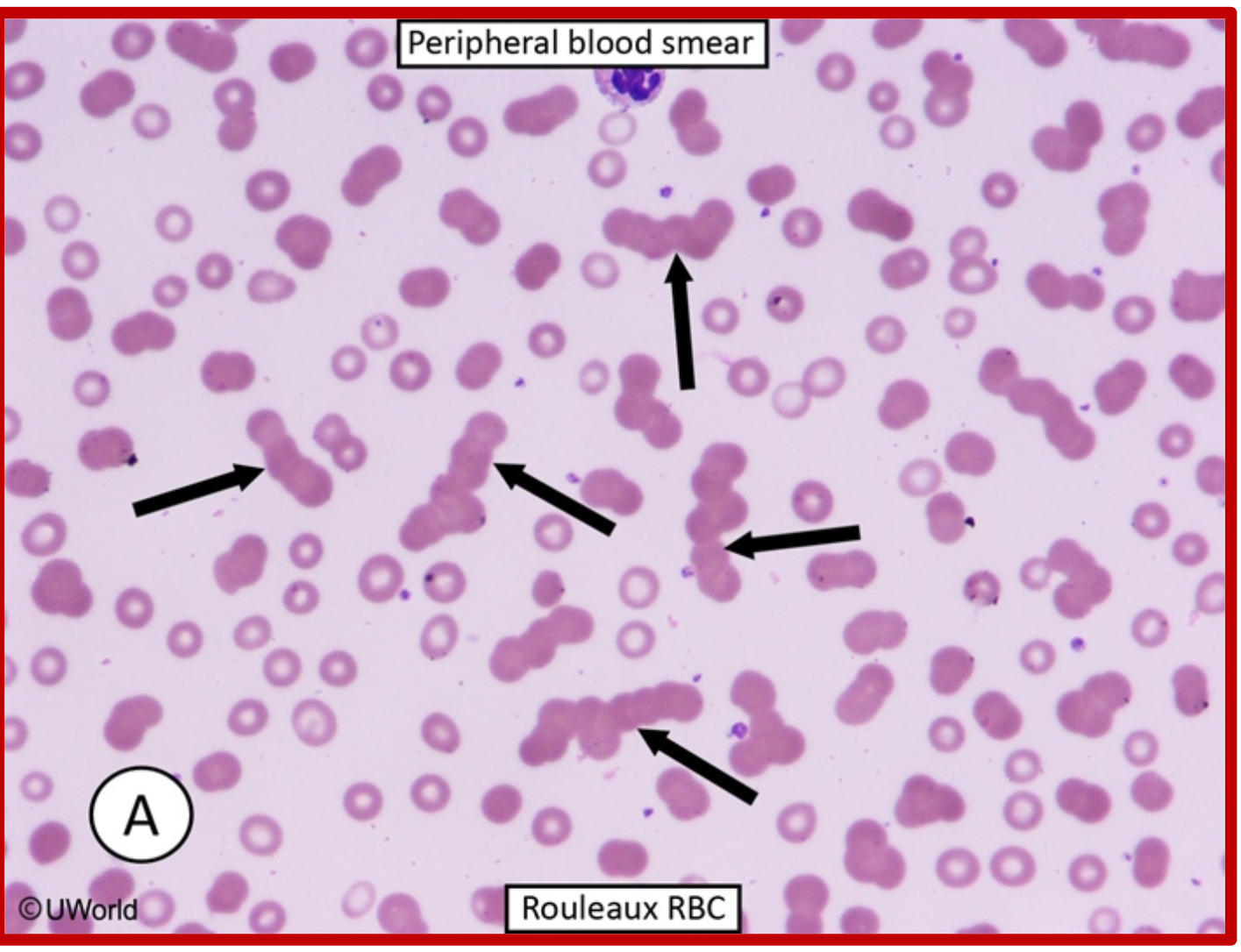 Management
In contrast to the premalignant conditions MGUS and smoldering multiple
myeloma, patients with MM and end-organ damage require treatment

The preferred treatment is high-dose chemotherapy with autologous hematopoietic cell transplantation (HCT)
Management
Immediate support :
• High fluid intake to treat renal impairment and  hypercalcaemia.
• Analgesia for bone pain.
• Bisphosphonates for hypercalcaemia .
• Allopurinol to prevent urate nephropathy.
• Plasmapheresis, if necessary, for hyperviscosity.
Resources
Davidson’s principles and practice of medicine 23rd edition 2018.
Robbin’s basic pathology 10th edition .
Step up to medicine
THANK YOU …